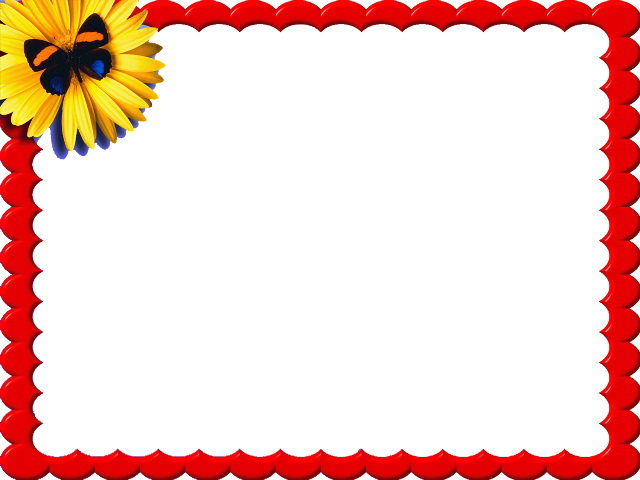 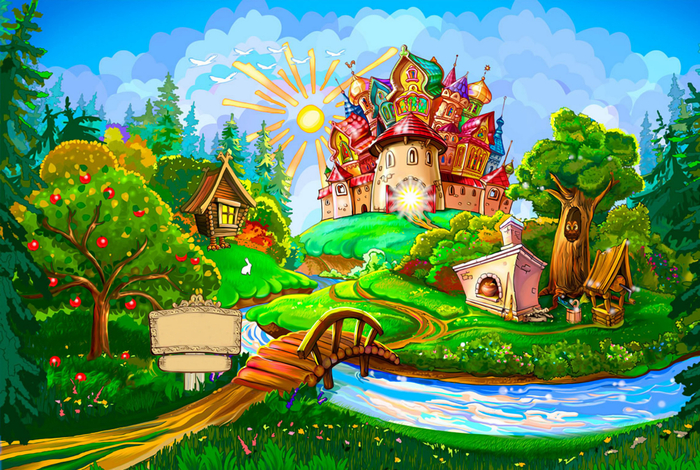 По страницам сказок
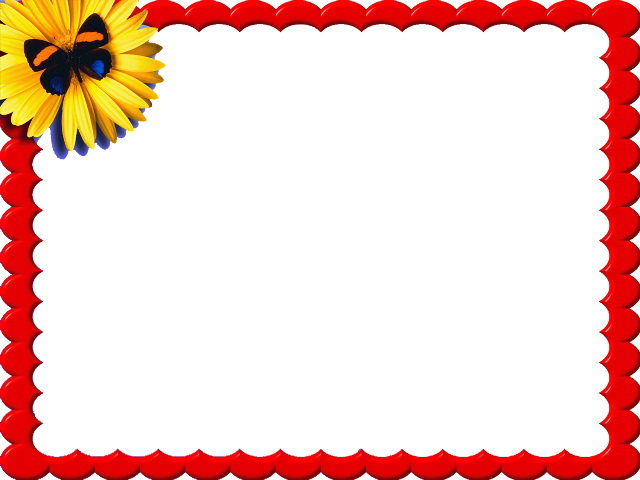 Игра: «Угадай и назови»
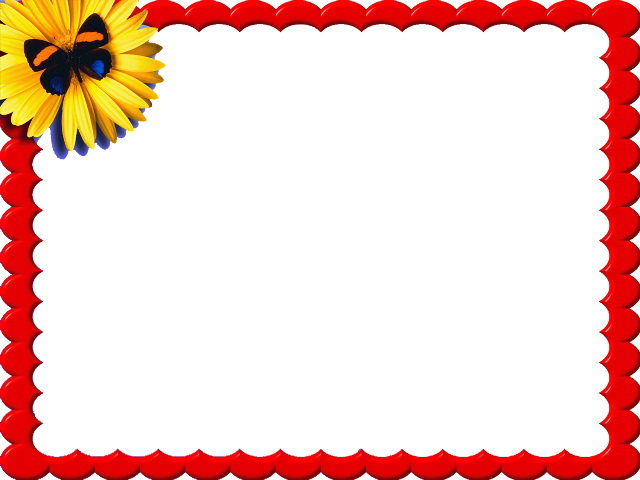 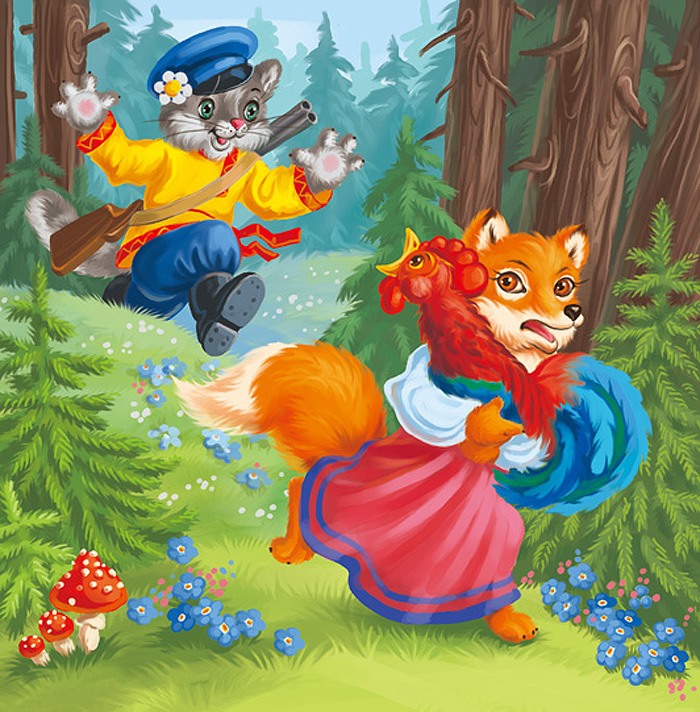 Кот, петух и лиса
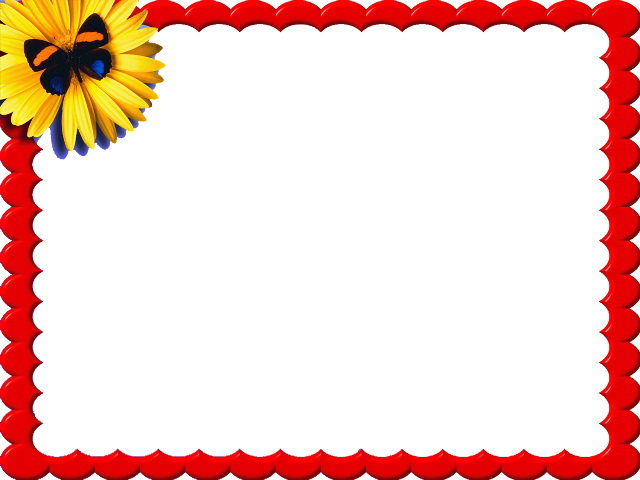 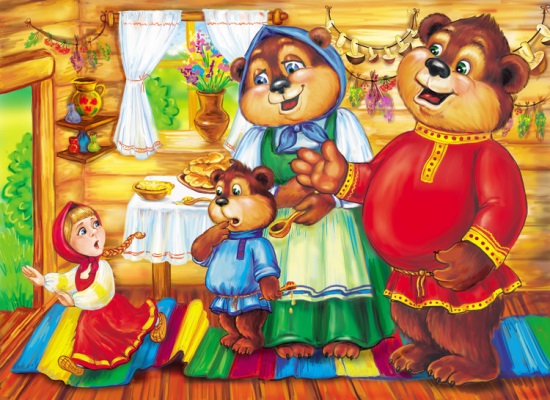 Три медведя
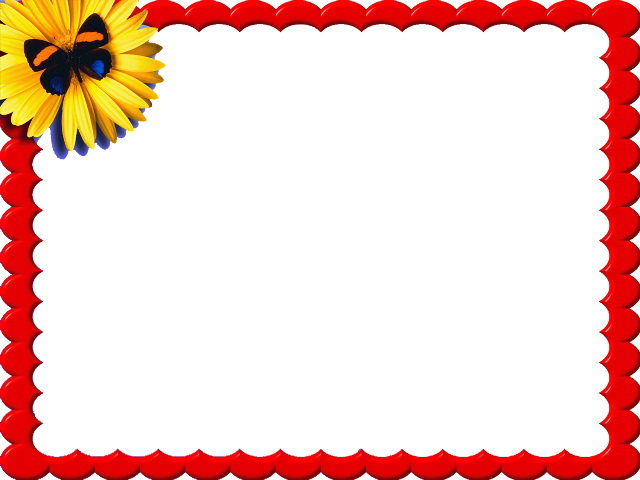 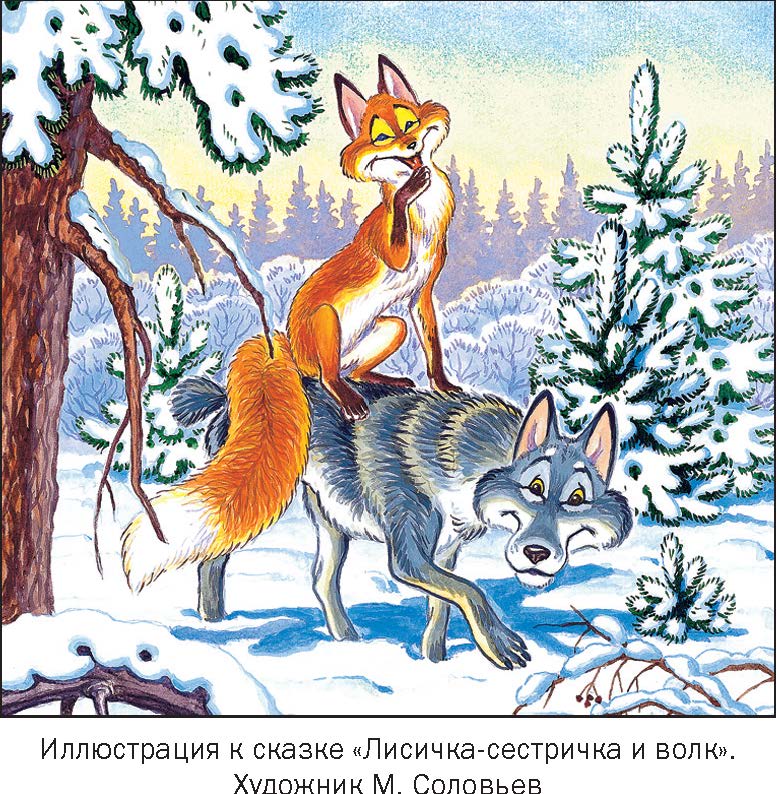 ЛИСА И ВОЛК
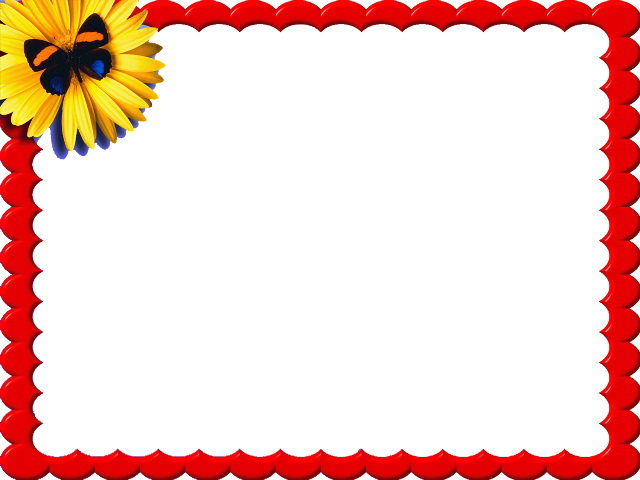 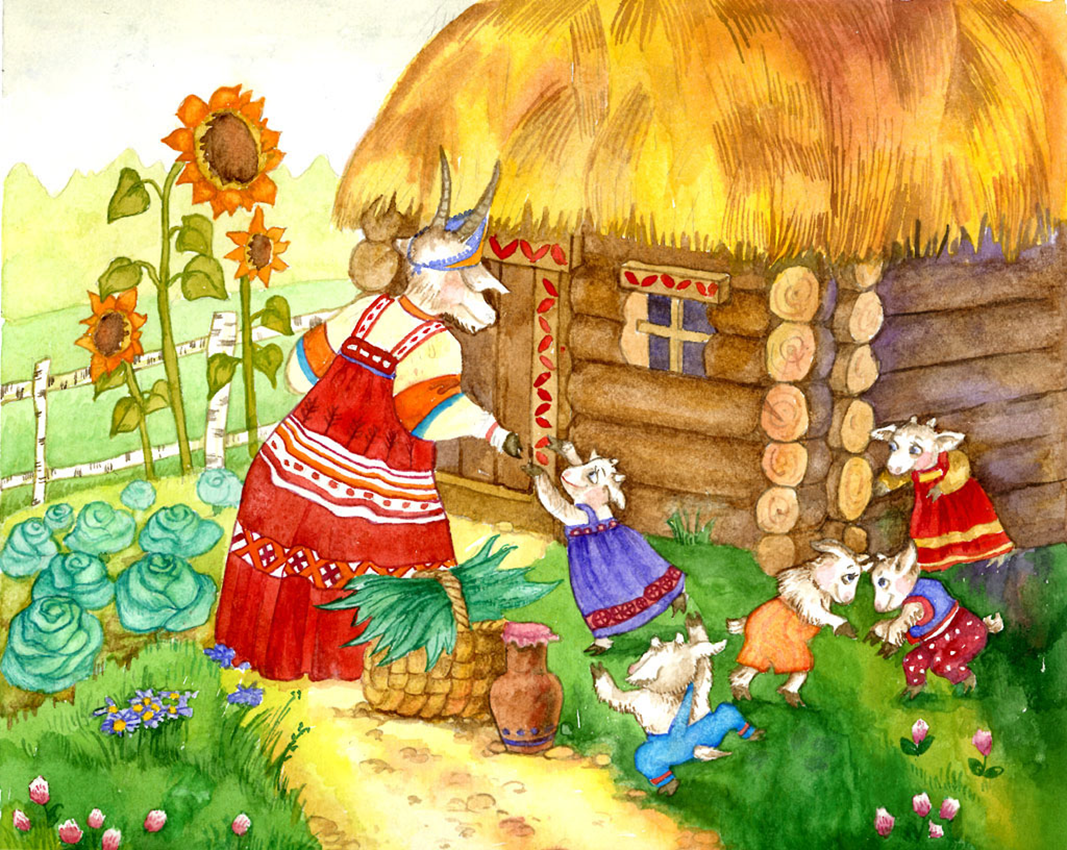 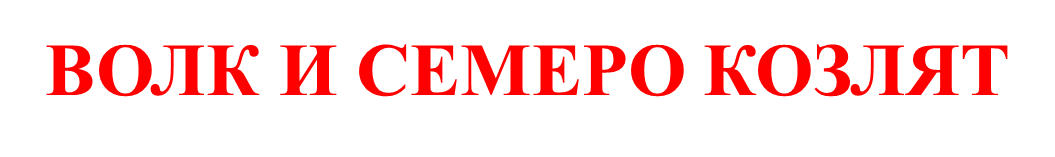 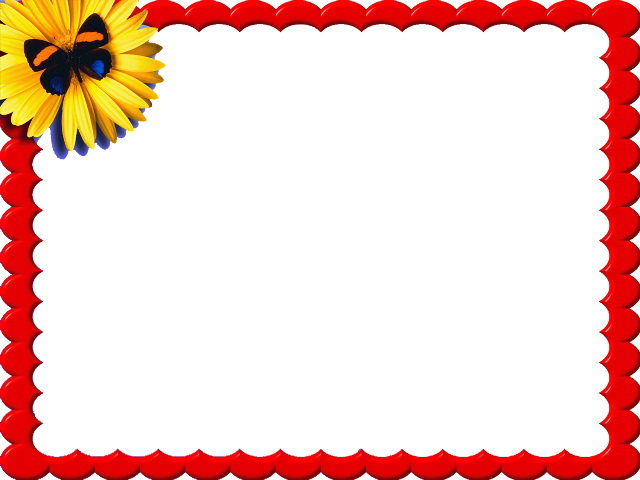 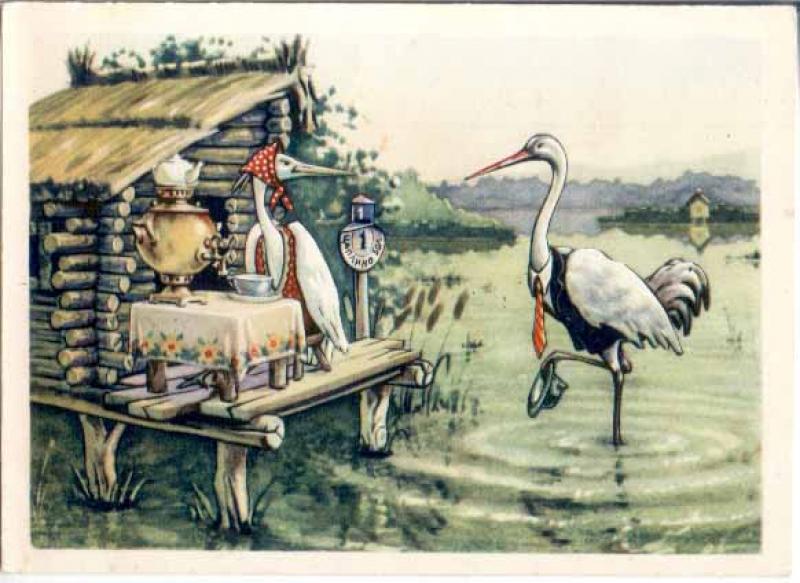 Журавль и цапля
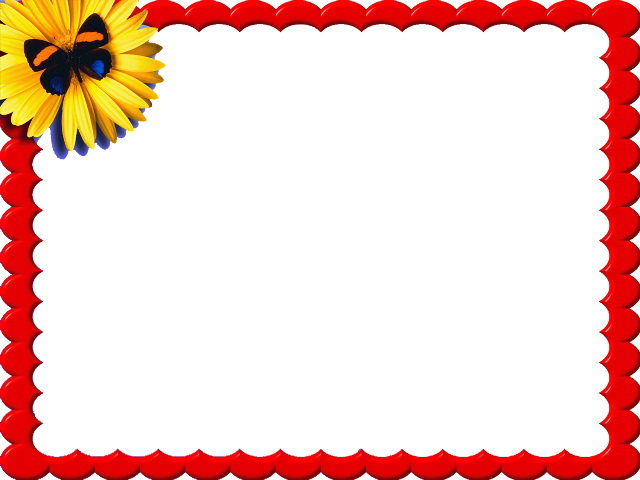 Игра: «Назови сказку, к которой подходит пословица»
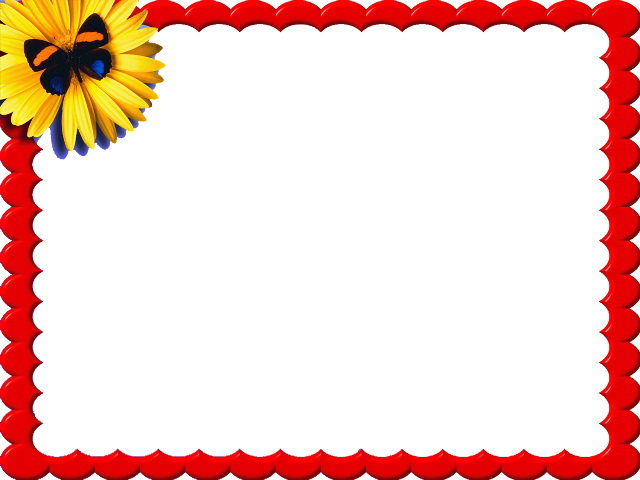 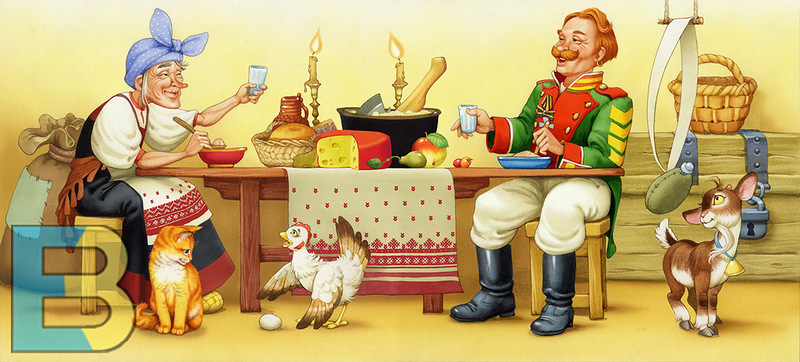 Каша из топора
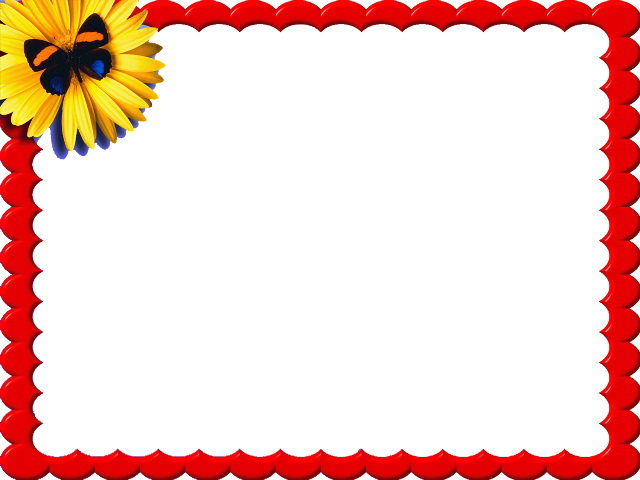 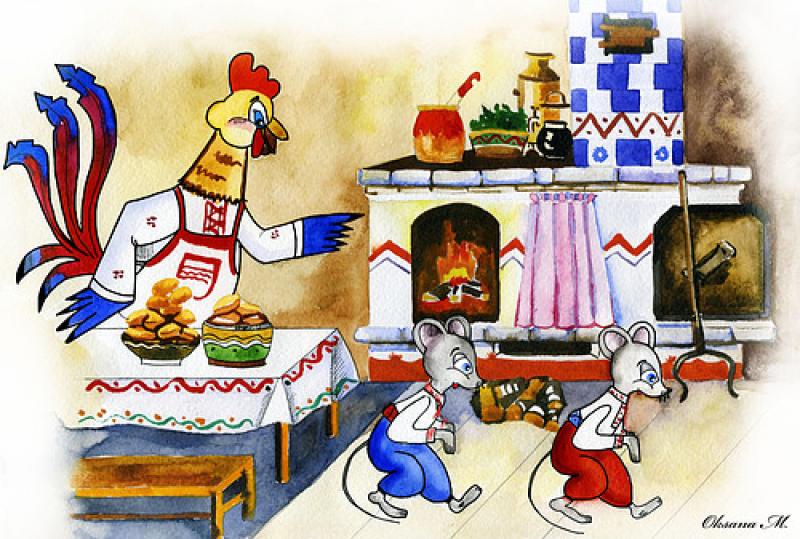 Колосок
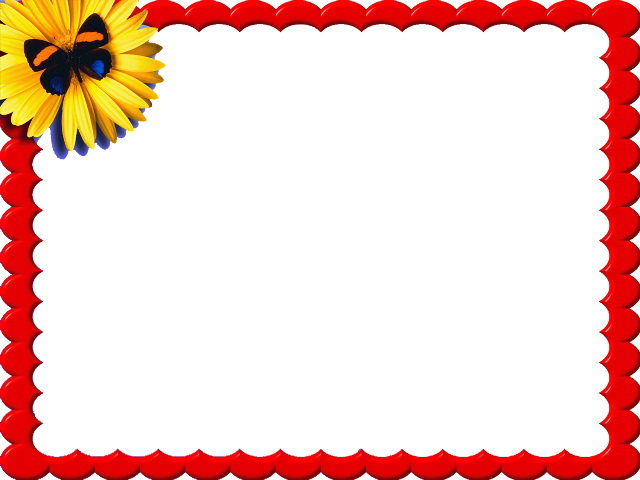 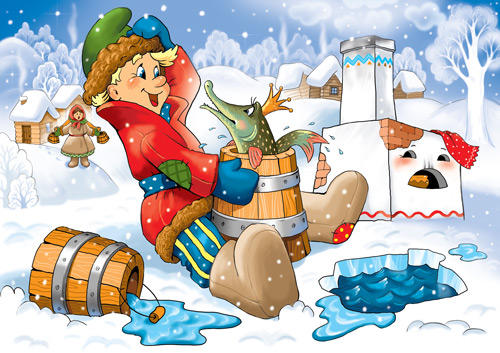 По щучьему веленью
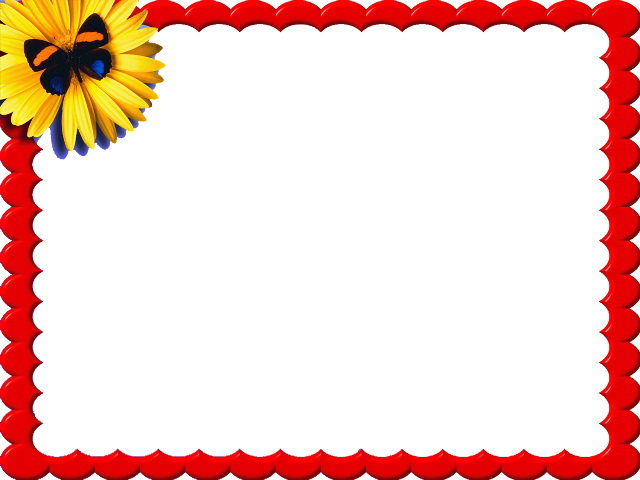 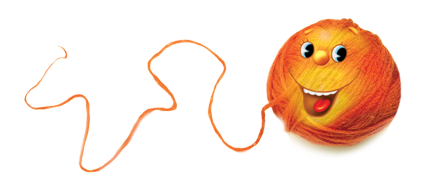 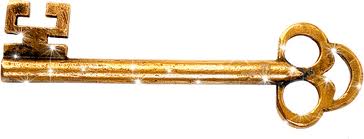 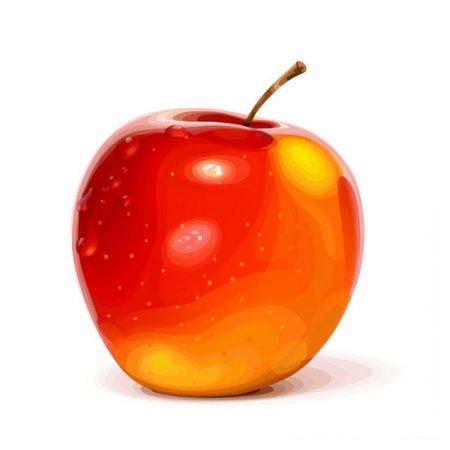 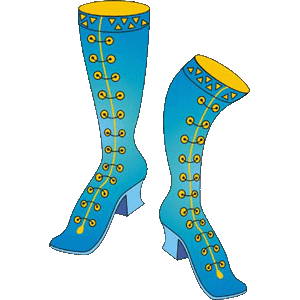 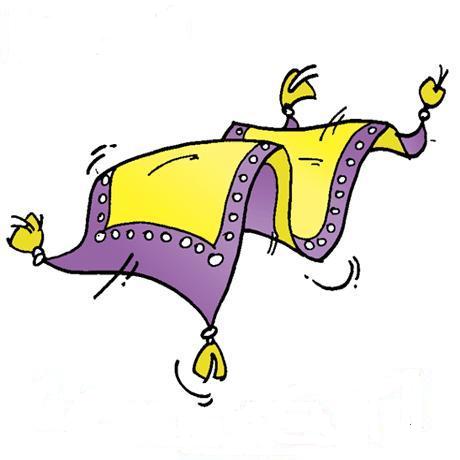 Волшебные предметы
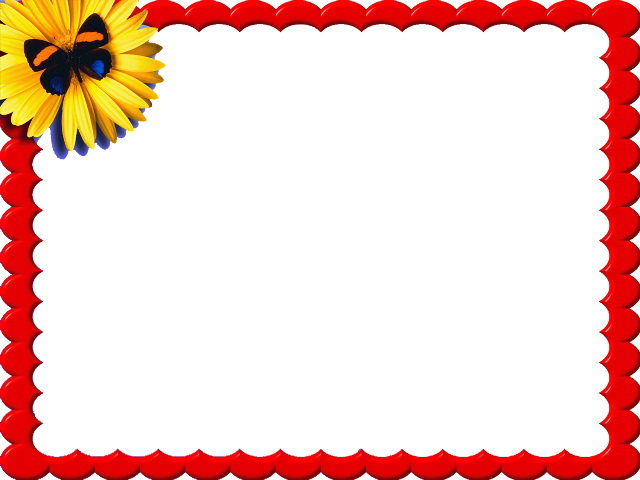 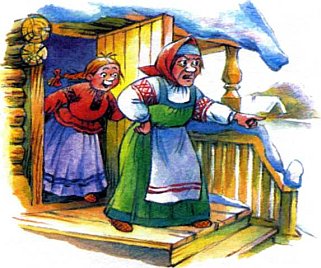 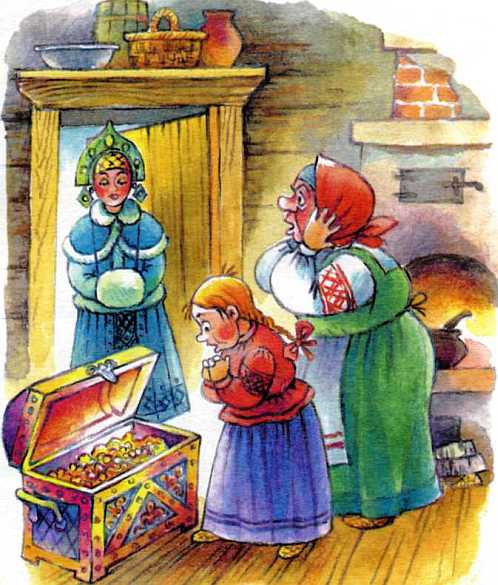 Морозко